Biotics 5 network Pilot releaseWednesday, October 24th & Thursday, october 25th 20122:30 – 4:00 PM EST
Agenda
Completed components
Release schedule
What’s new in the spatial model?
Demo
Accessing Biotics 5
Online help and support
Network participation
Q&A
Completed Components
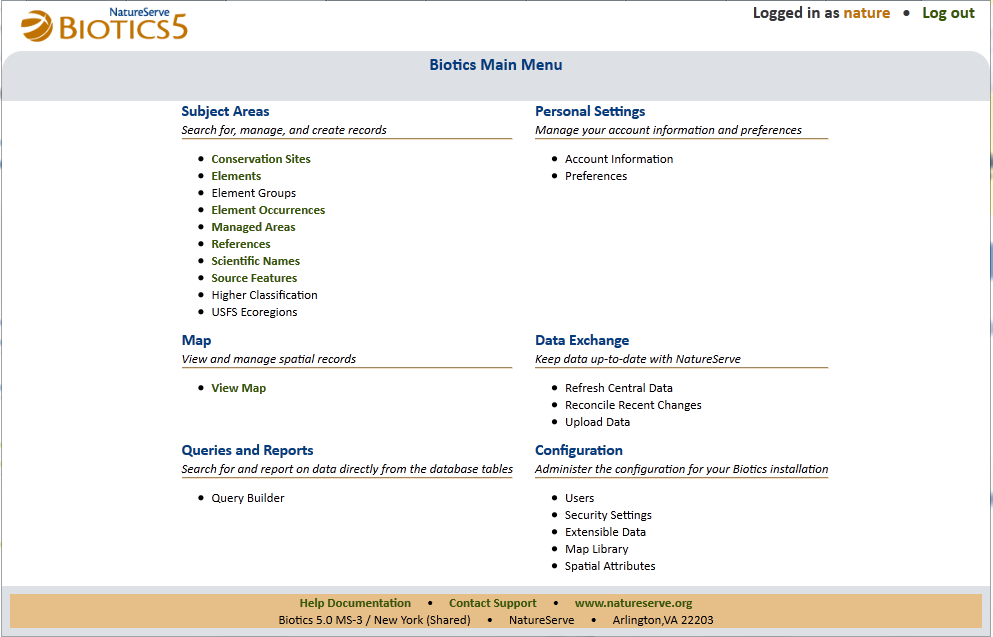 Milestone Release Plan
New and enhanced functionality in the coming months
Biotics 5 – Advancing Day by Day!
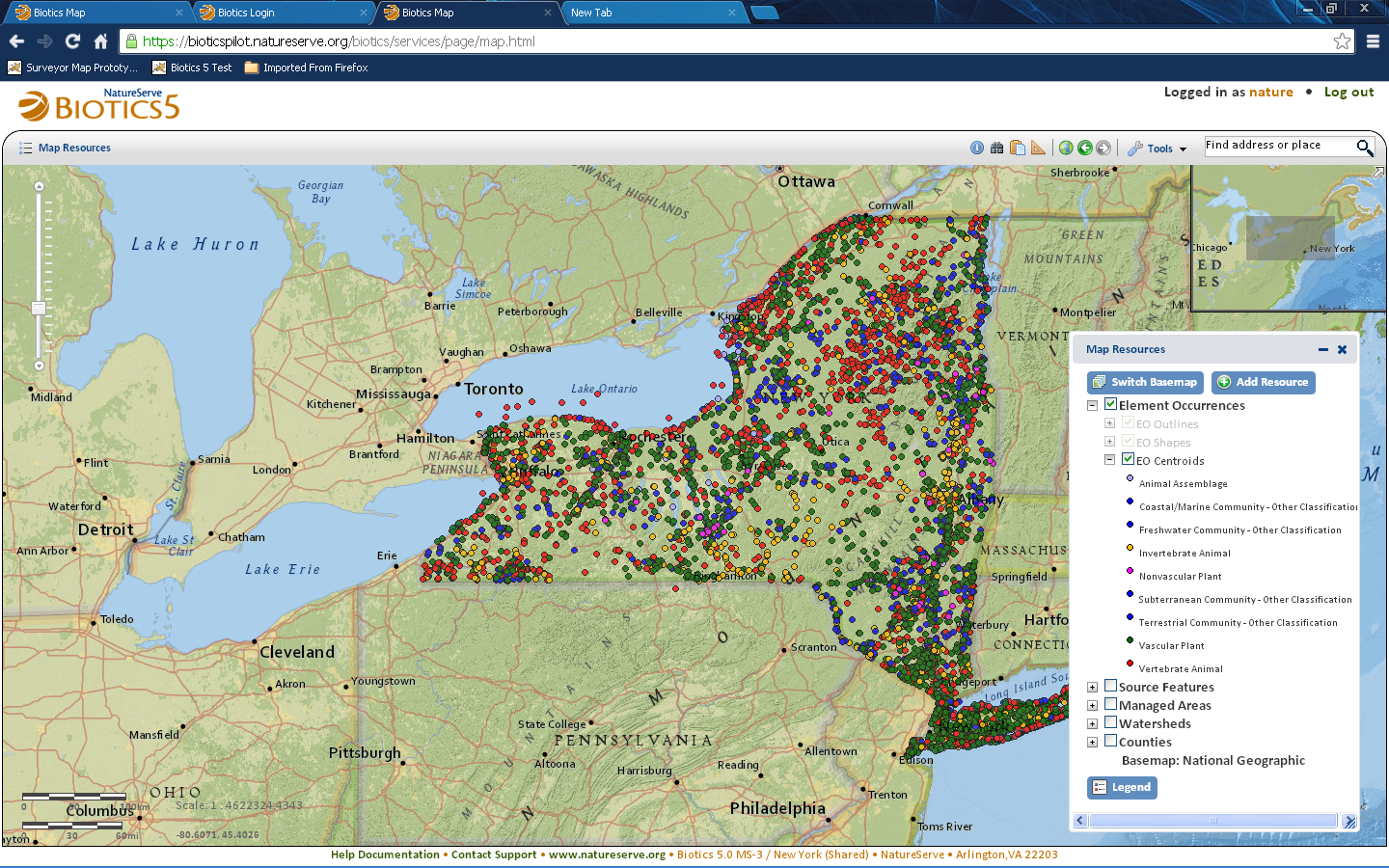 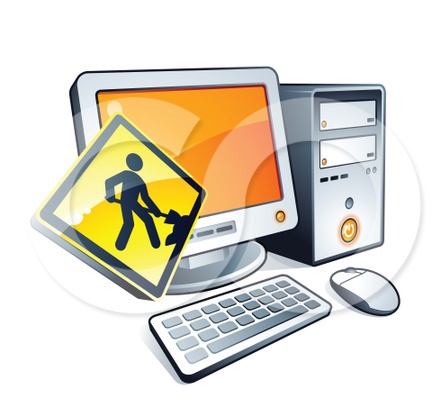 What’s New in the Spatial Model
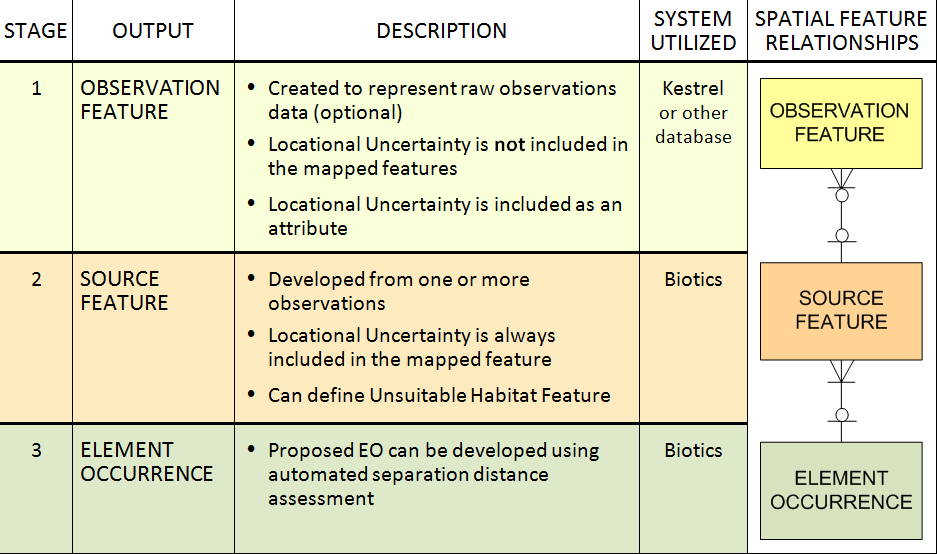 Methodology for Developing Spatial Features
Spatial Workflow
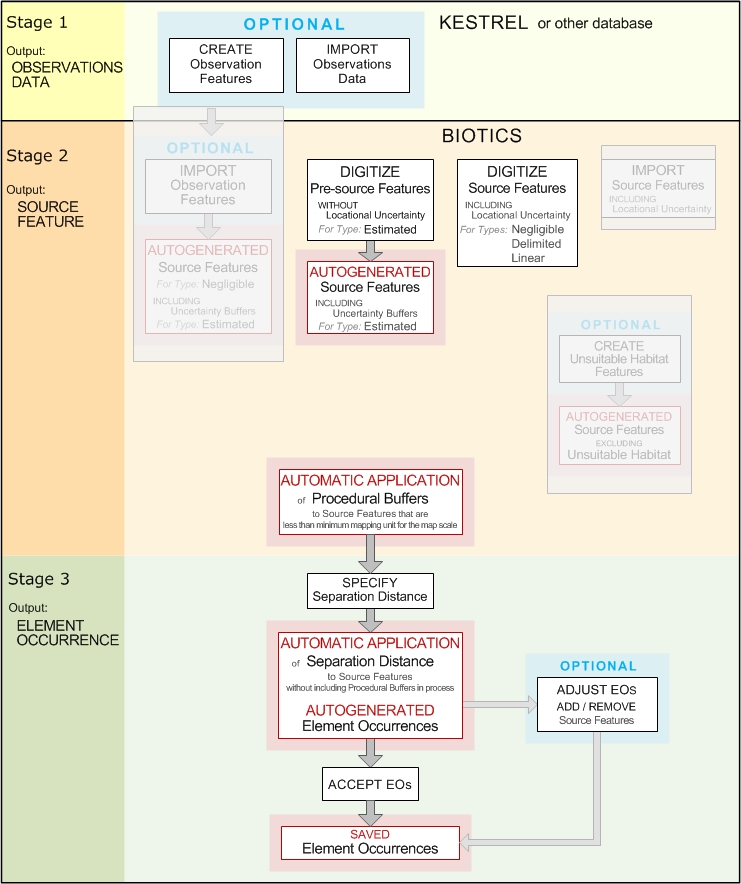 Spatial Workflow
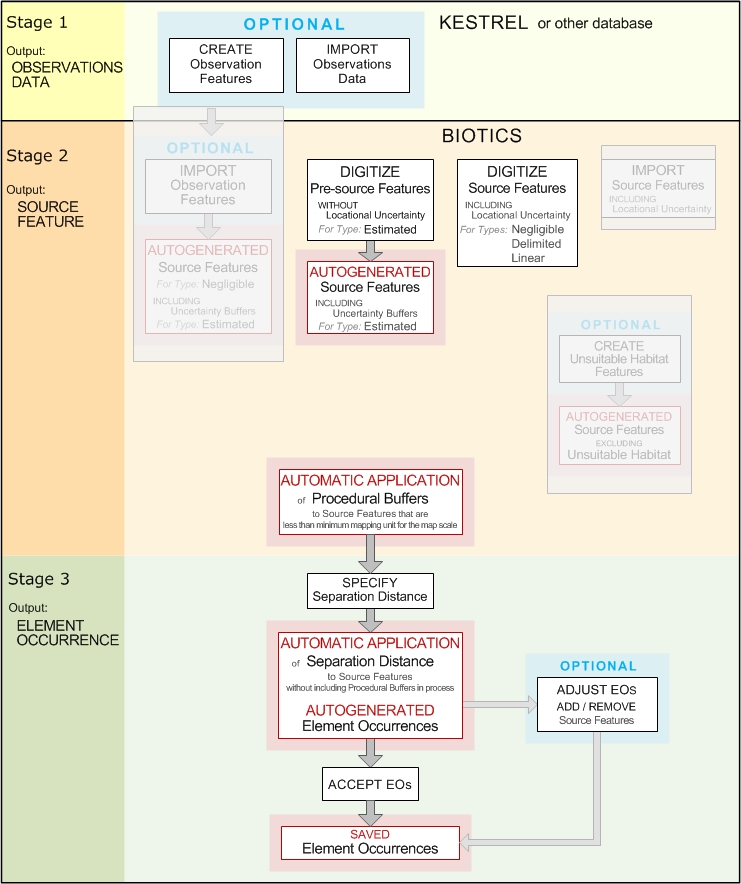 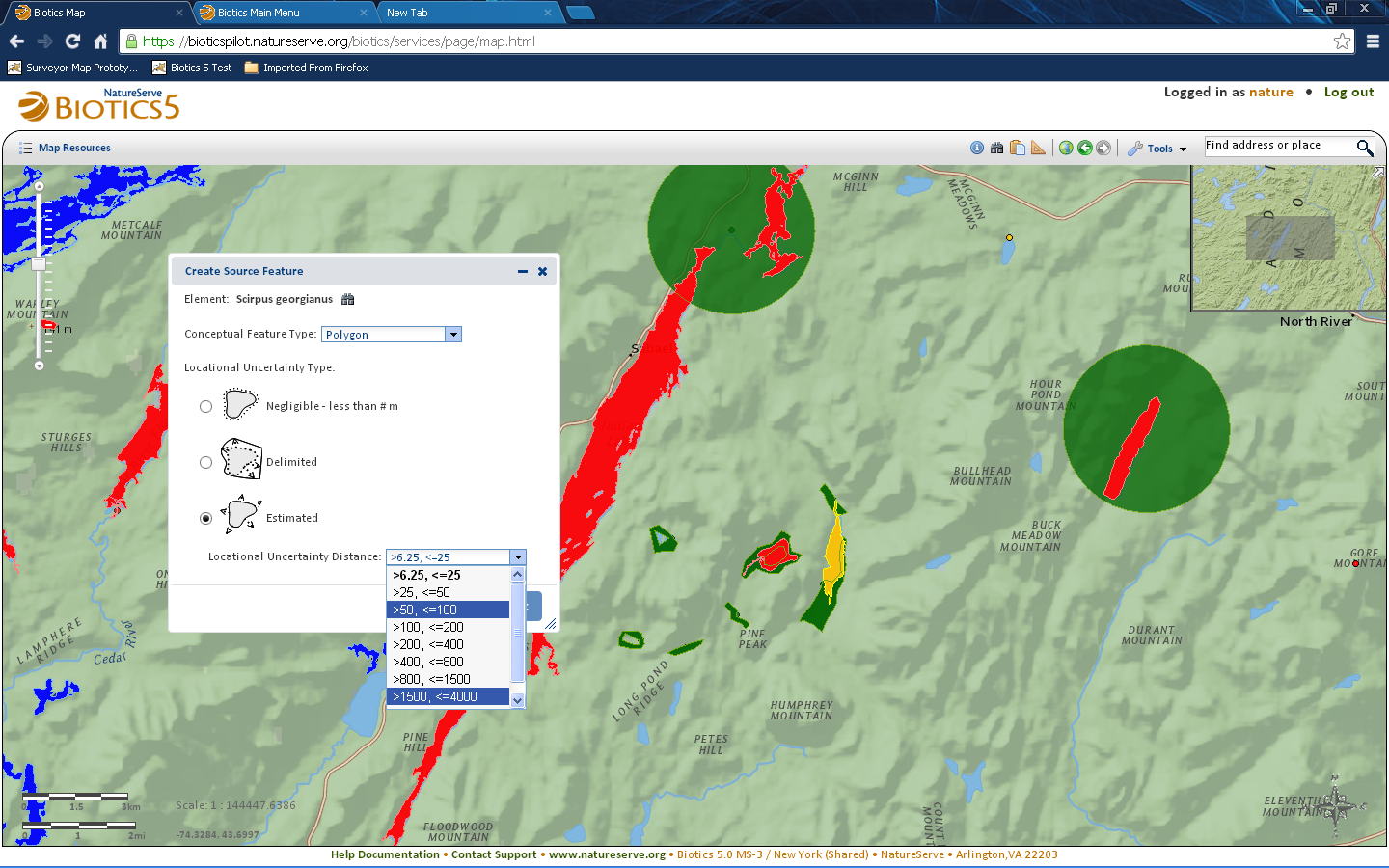 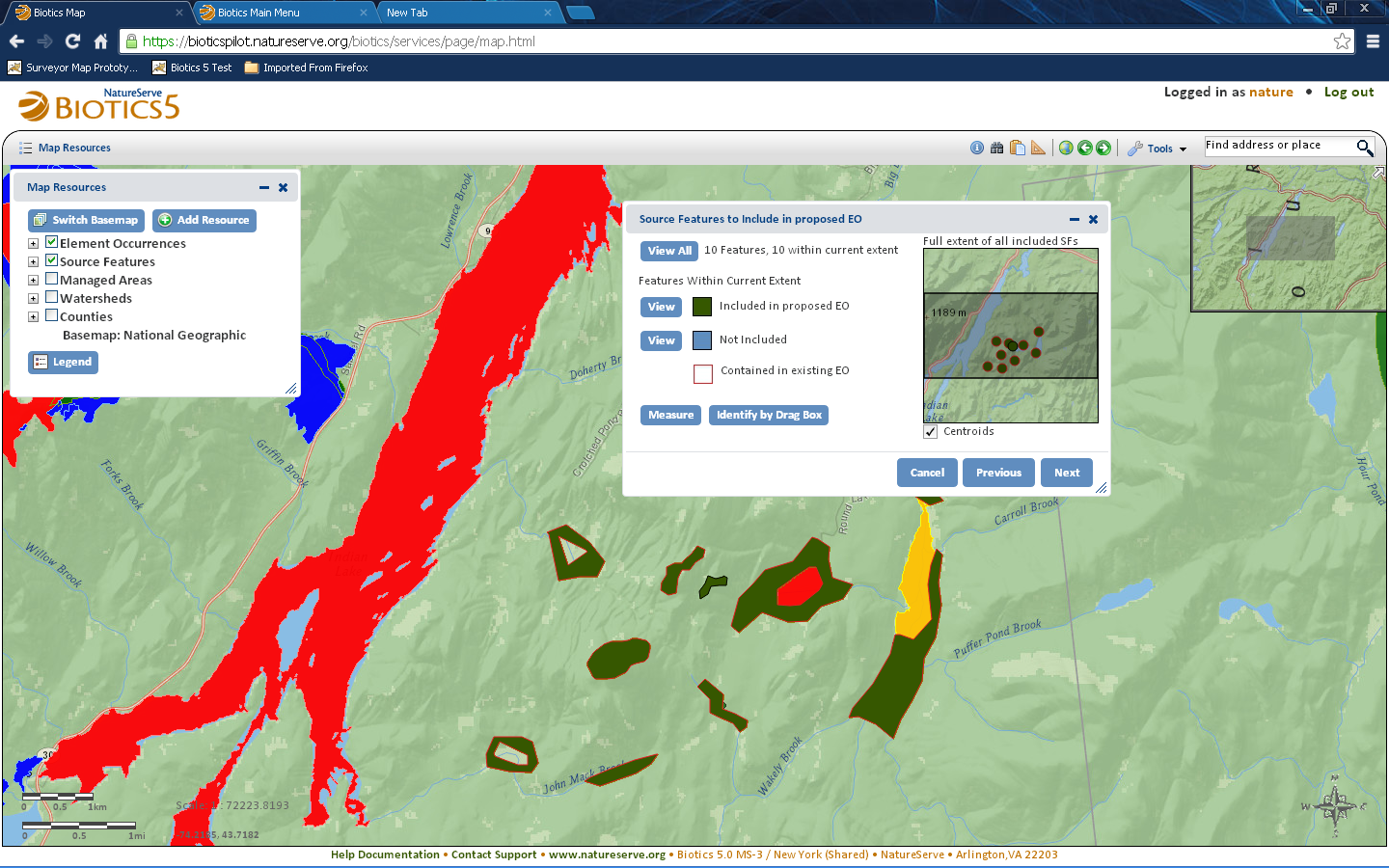 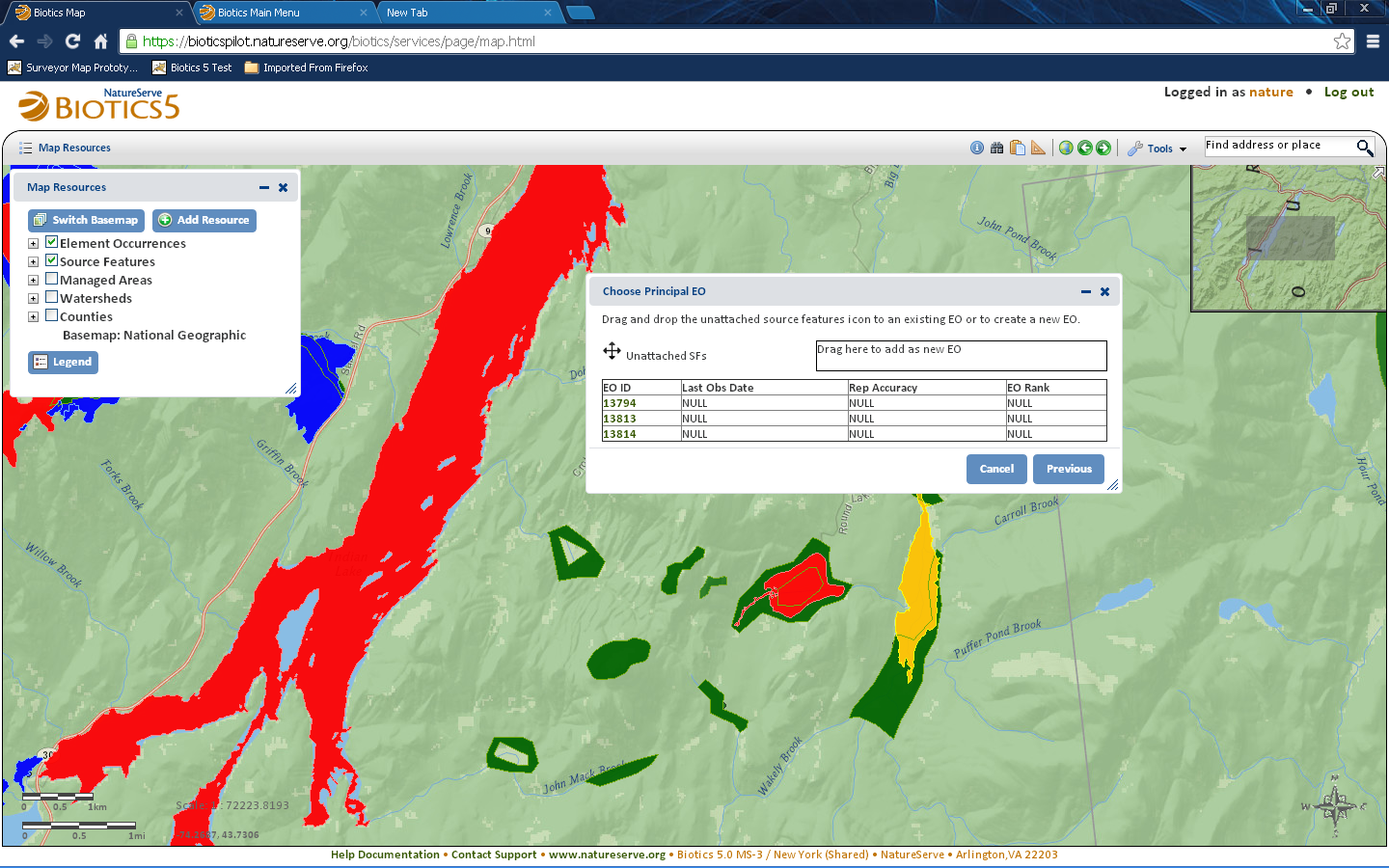 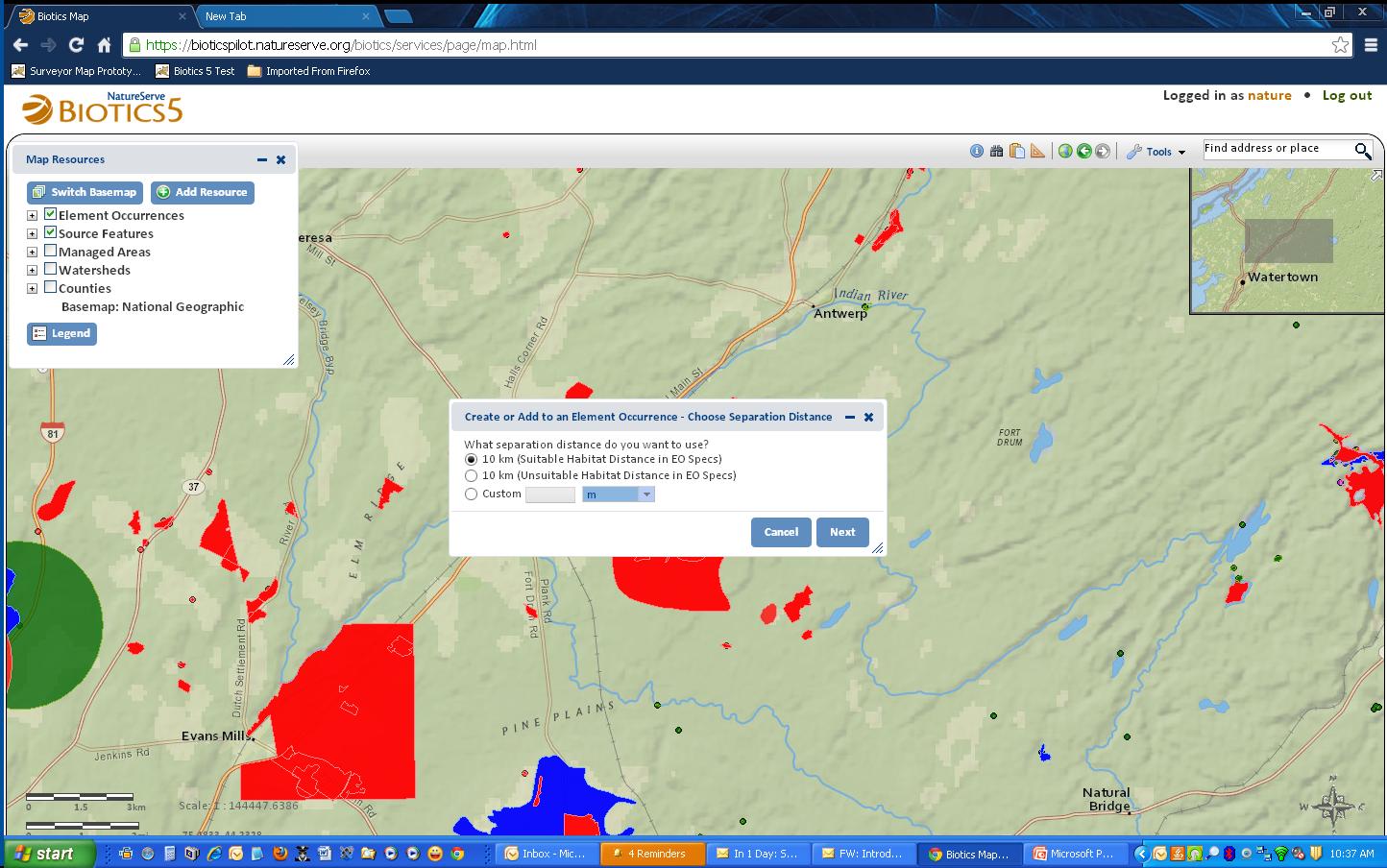 Demo
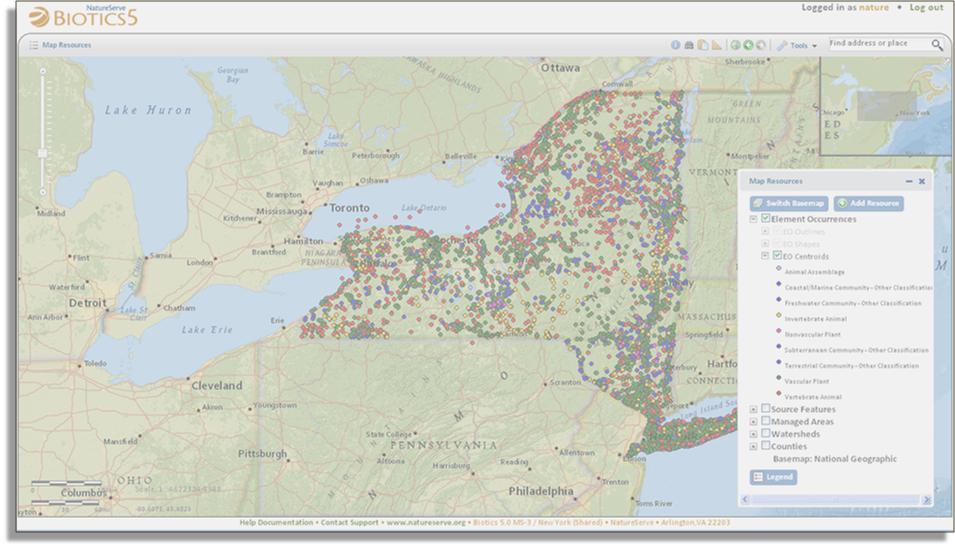 Accessing Biotics 5
http://bioticspilot.natureserve.org

Username: see spreadsheet associated with meeting
Change Password: oakleaf

Shared Instance:  New York
Online Help and Support
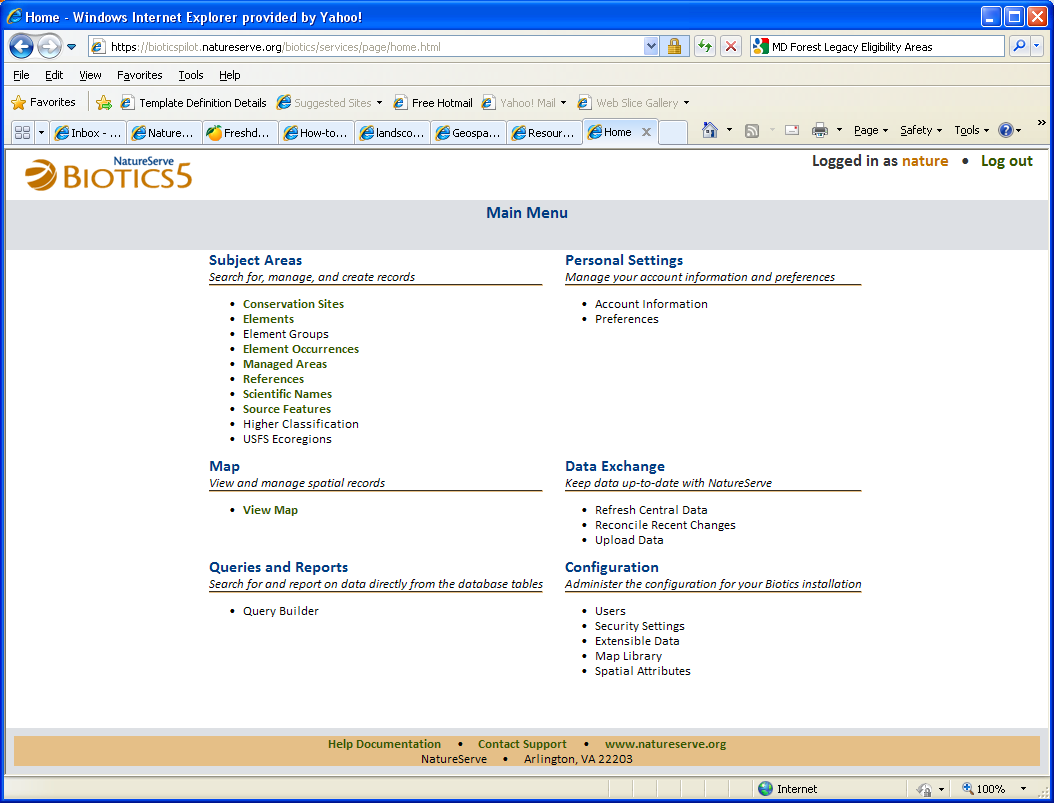 Online Help
Release Notes
Test Plan
Biotics 5 Documentation
Populating initial content is a work in progress
Contents grow with each new release as functionality is added
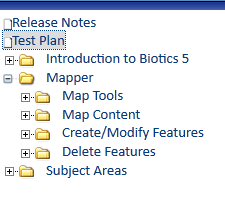 Test Plan
Link to Test Plan available from Online Help 
We want your feedback on:
Application functionality
Workflows
Spatial methodology
Documentation
Help Desk
Type of Feedback
Submit Help Desk Tickets to report:
Bugs
Improvements
Feature Requests
Questions
Use Help Desk Forums to:
Vote on Feature Requests
Add Tips & Tricks
Providing Feedback
Submitting Help Desk Tickets:
Specify which tool component and version your comment is about
Indicate which web browser you’re using (IE, Chrome, Firefox)
Include the page URL – this contains pertinent Record Number data
Provide screenshots
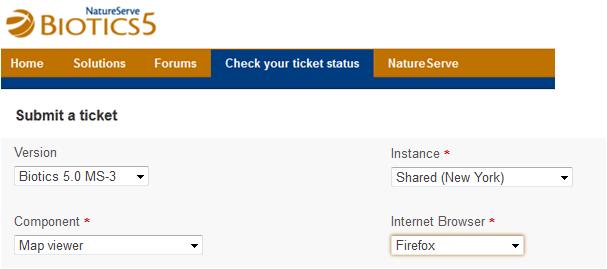 What’s happening to my Ticket?
Issues considered for further development:
Awaiting Development Consideration:
Status: Pending    Substatus: Development
Implemented by Development
Status: Resolved (See Release Notes)
[Speaker Notes: Over 70 bugs, improvements, and feature requests submitted by testers to date
Nearly half already corrected or implemented
The remainder are either awaiting resolution or have been cataloged as future system requirements]
How to Contact Support Help Desk
http://bioticssupport.natureserve.org
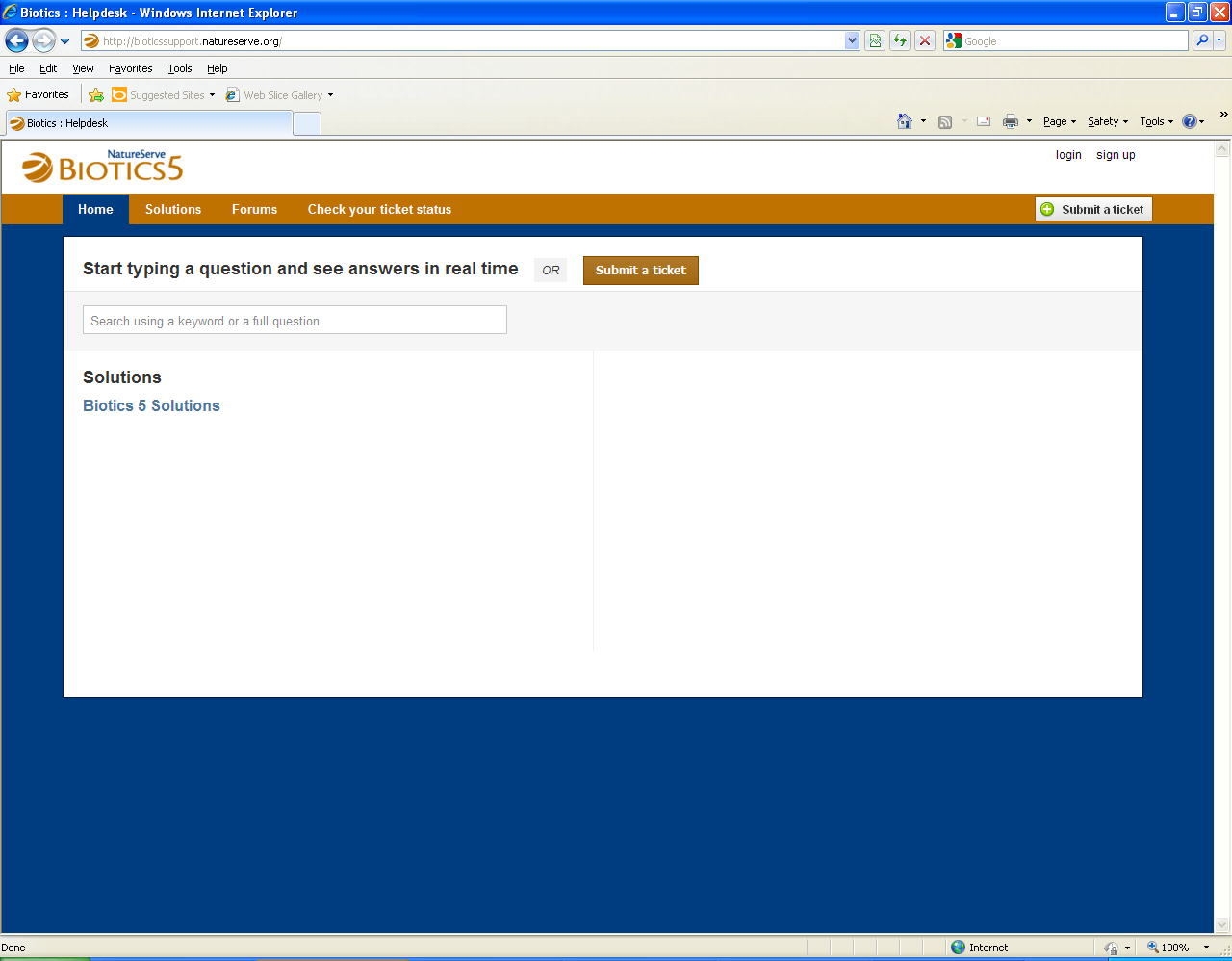 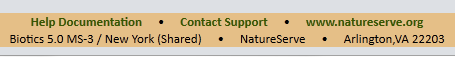 Find a solution
Submit a ticket
Information
Participate in forums
Feature Requests
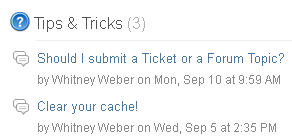 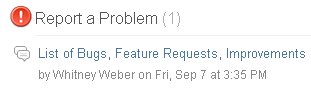 Continue to submit Biotics 4 issues to the Biotics 4 Help Desk: (http://support.natureserve.org/customer/default.aspx)
Support for Biotics 4
Support will continue through 2013 and be phased out in 2014
Life Cycle stages
Biotics first provided to Network (2003)
Periodic releases – system improvements and patches (2004 – 2010)
Maturity (2010 – 2013)
No new versions or patches
Standard support provided (helpdesk and email)
Relevant content added to Knowledgebase as needed
With release of Biotics 5 in 2013 we will enter the last 12 months of this stage
Limited support provided (helpdesk and email)
New environments not certified
Static Knowledgebase
Final phase of Biotics  4 (2014 – ……) 
Standard helpdesk and email support ends
Biotics 4 helpdesk content remains available statically
Testing Schedule
During the pilot testing period a new release will be deployed each month
Release notes describe new functionality 
Test plan provides example test scenarios
Your feedback on each monthly release can influence improvements in future releases
Biotics Technical Review Team
Ontario 
Pete Sorrill
Yukon
Randi Mulder
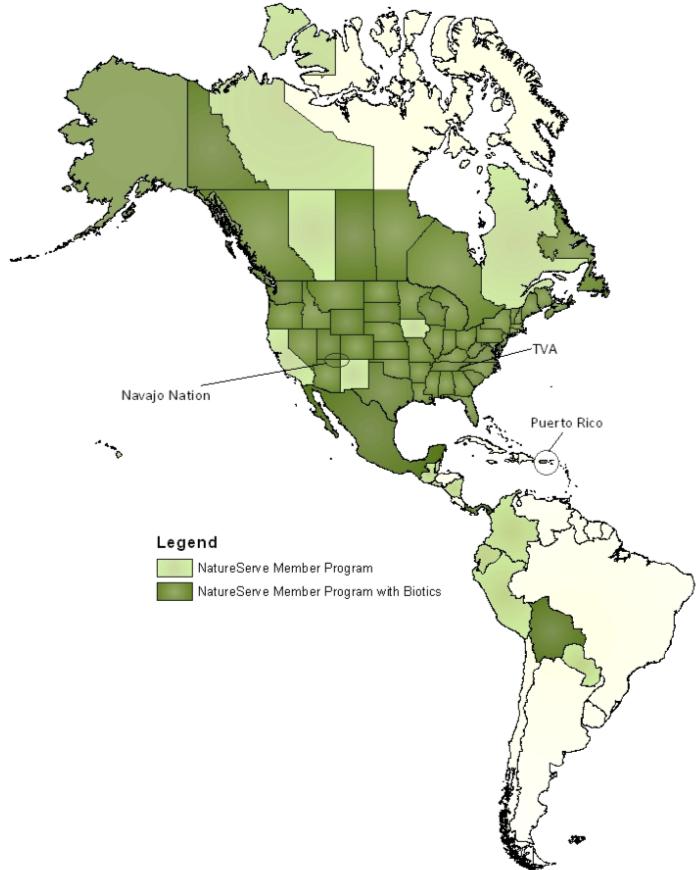 NatureServe Canada 
Meherzad Romer
British Columbia 
Debbie Webb
New York 
Shelley Cooke
Wyoming
Melanie Arnett
Gary Beauvais
Indiana 
Ron Hellmich
Texas
Bob Gottfried
Guatemala
Mercedes Barrios
Biotics 5 Pilot Testers
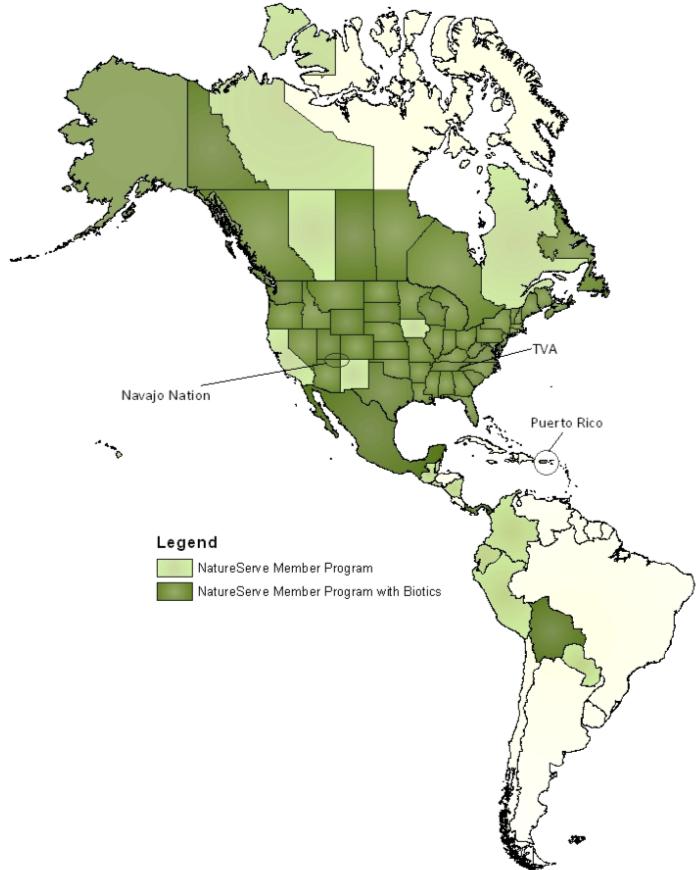 Saskatchewan
Michigan
New York *
British Columbia
Virginia
Wyoming
* NatureServe network users can access the New York NHP shared pilot database
Q & A